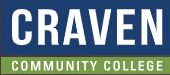 TABE  Math-EPAXENUnit-3  Multiply and DivideWhole NumbersLesson 18DIVISION and FACTORS
Revised: October 16, 2023
Nolan Tomboulian
Some graphics may not have copied well during the scan process.
1
Math-E  - Lesson 18 – Division
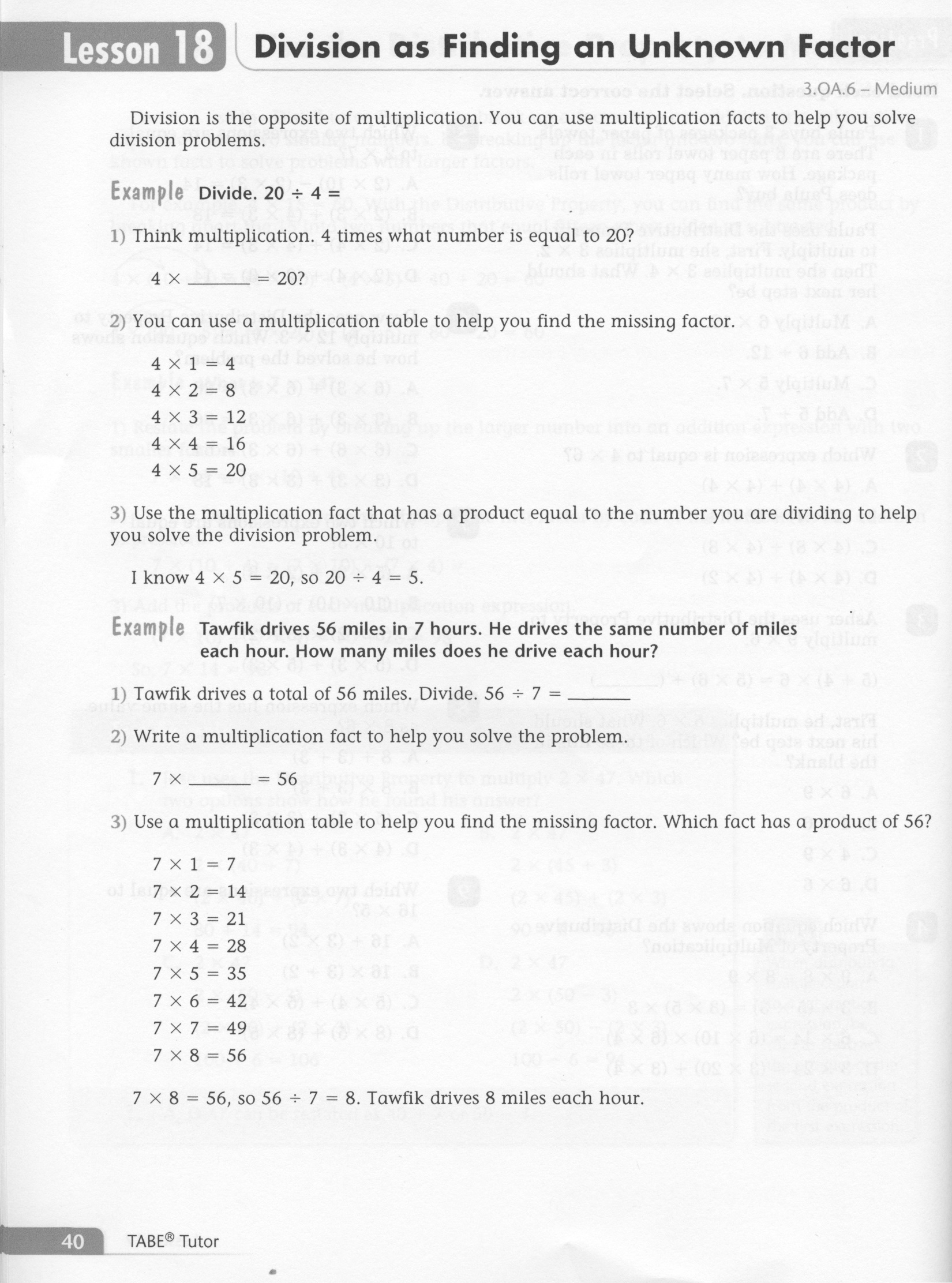 2
Math-E  - Lesson 18 – Division
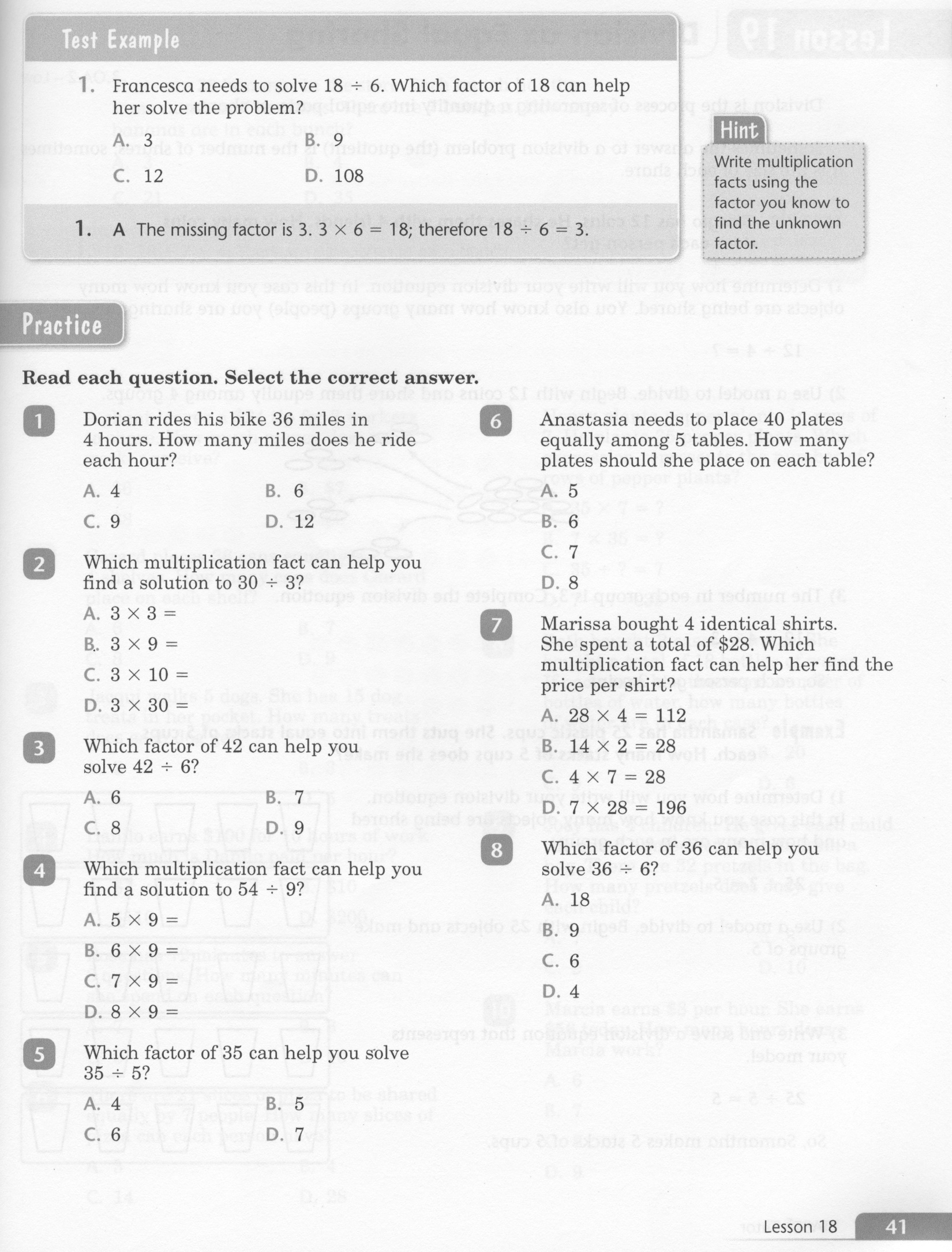 3
Math-E  - Lesson 18 – Division
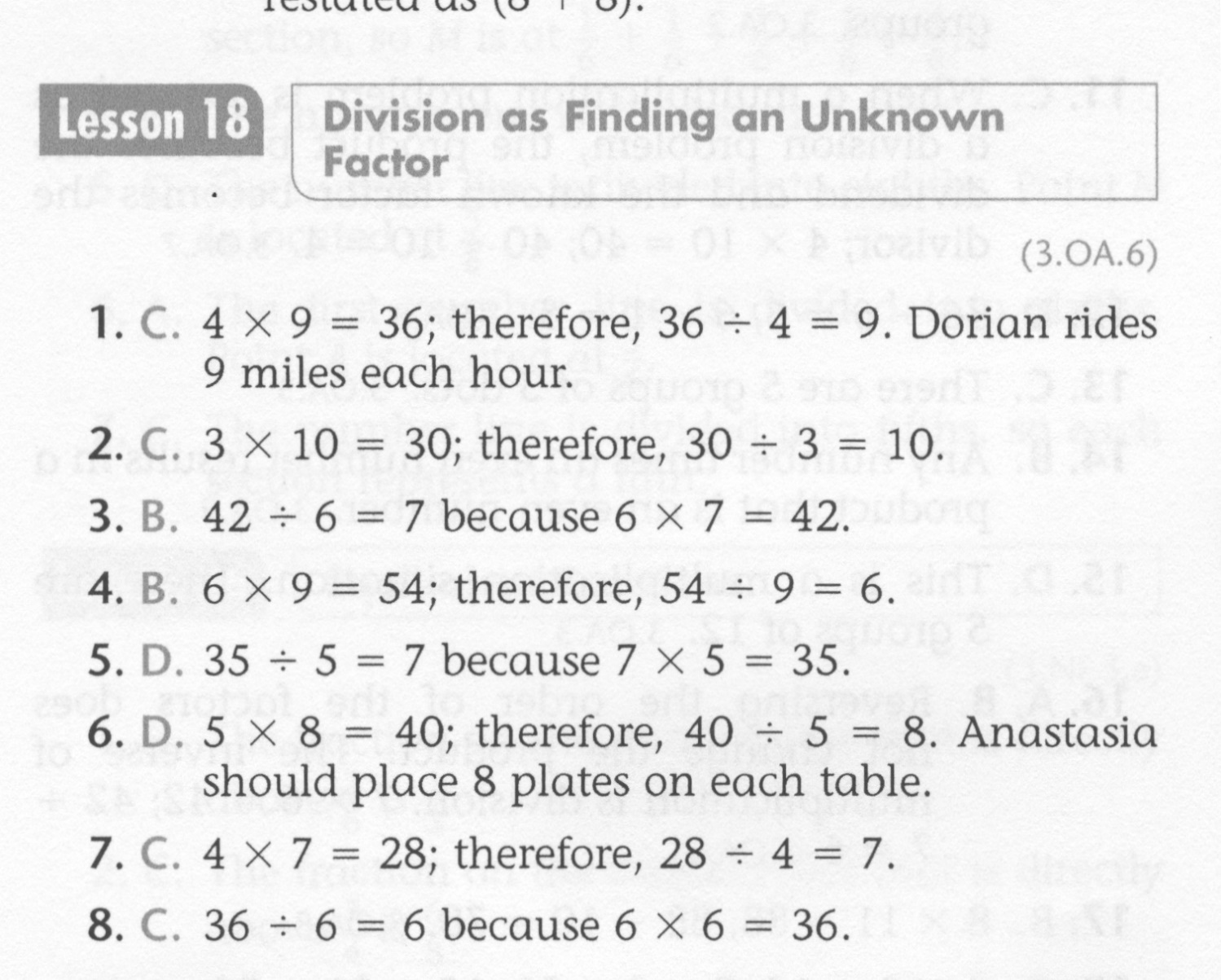 4
Math-E  - Practice 18 – Division
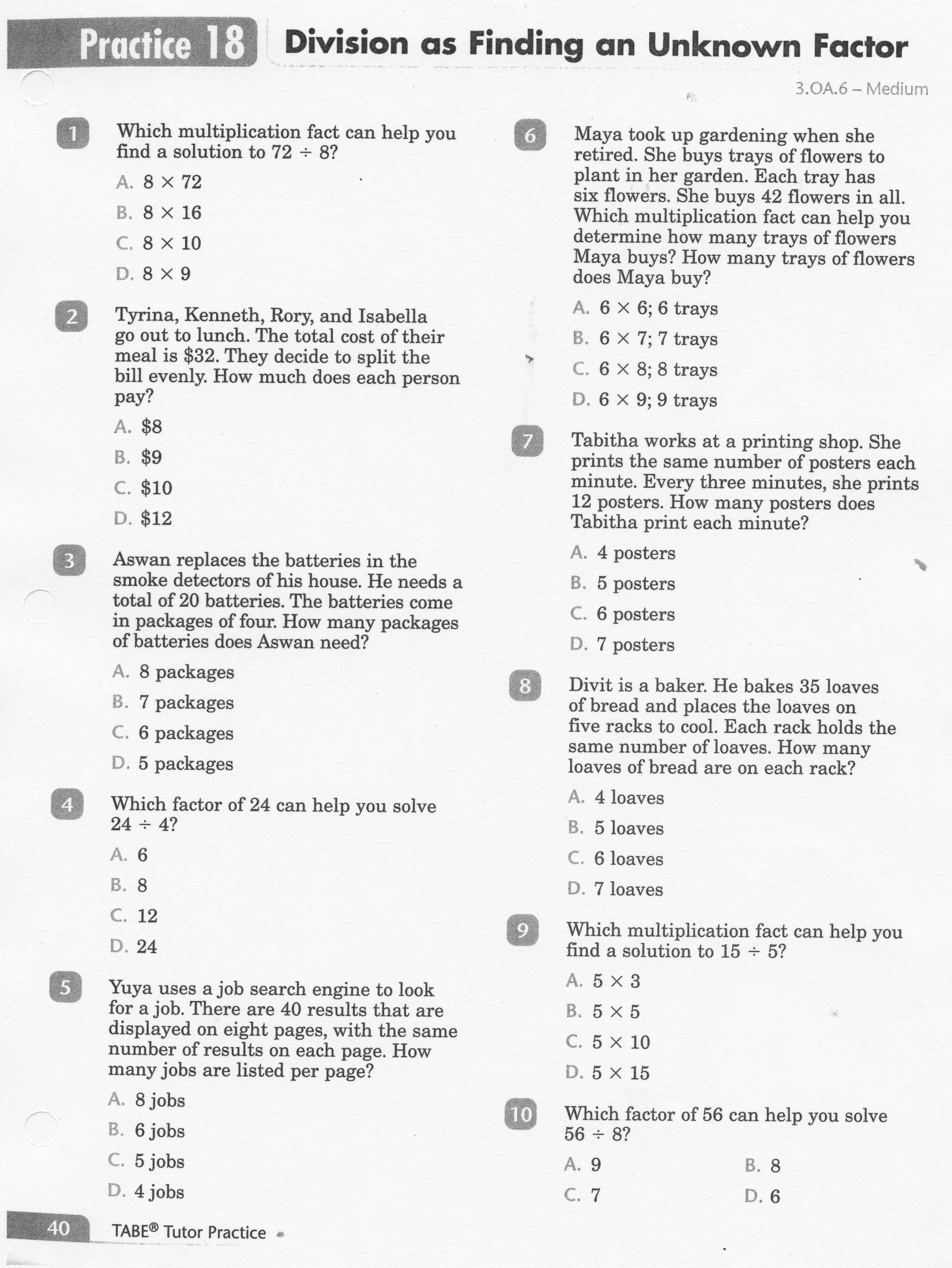 5
Math-E  - Practice 18 - Division
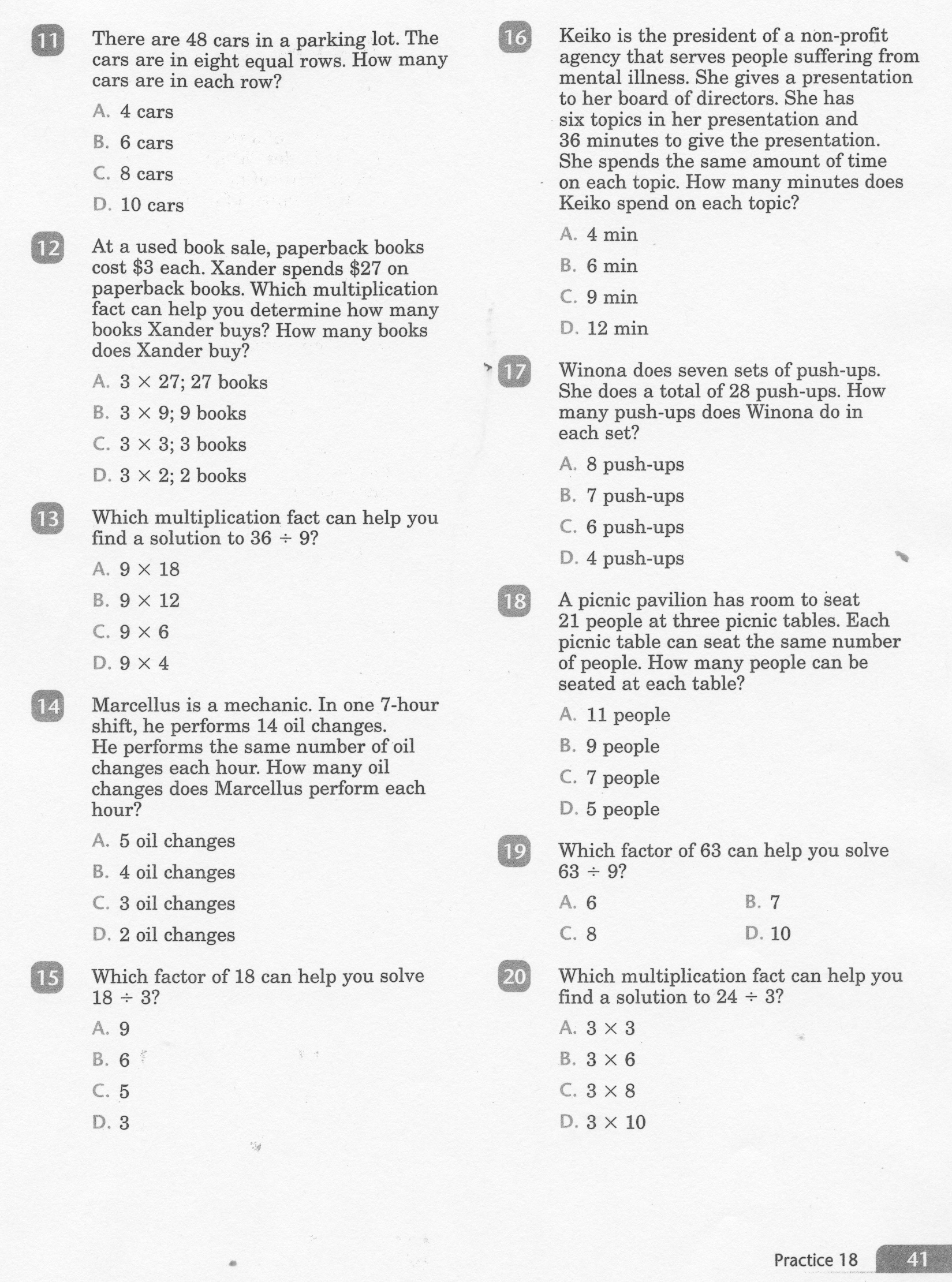 6
Math-E  - Practice 18 – Division
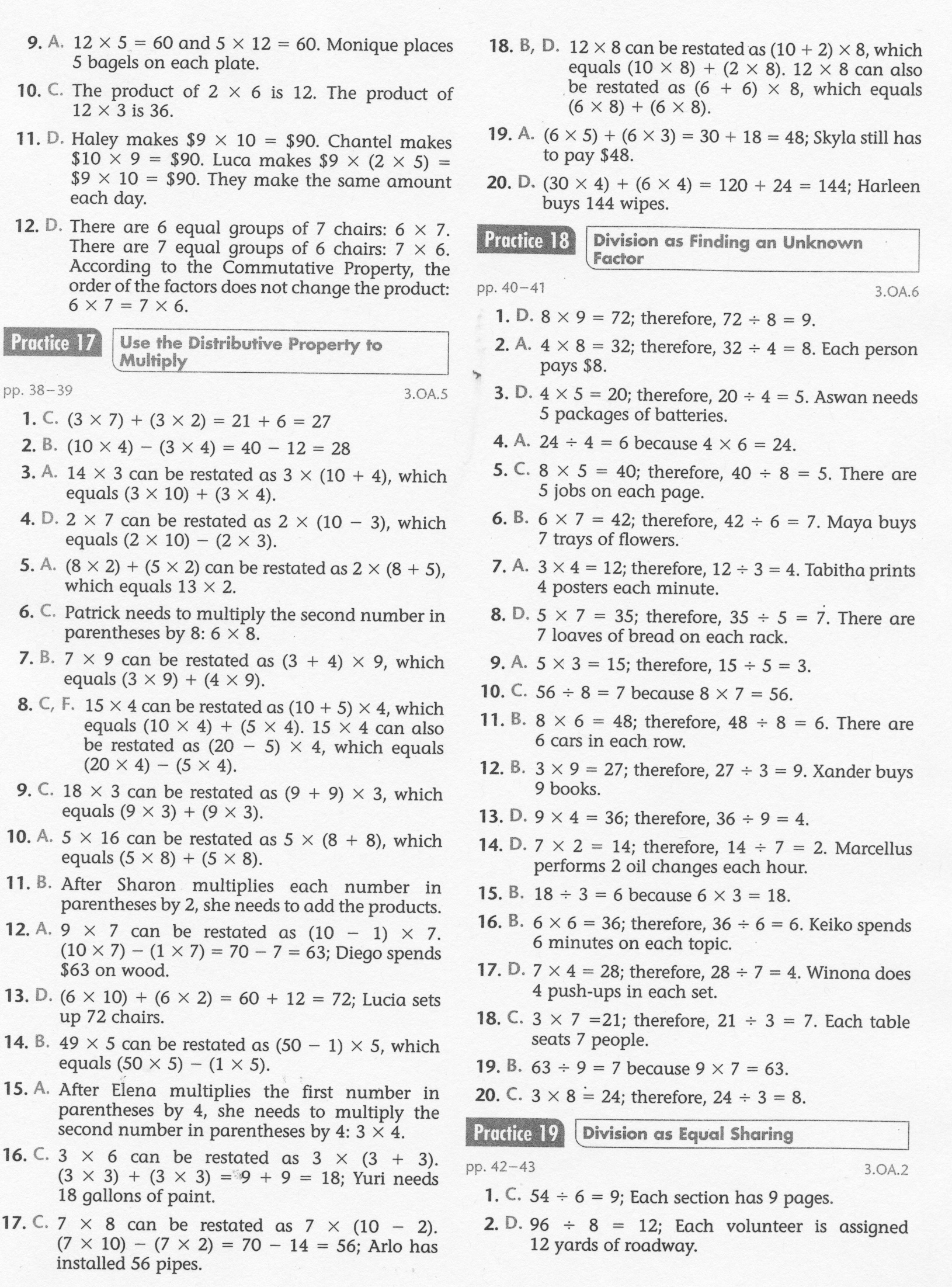 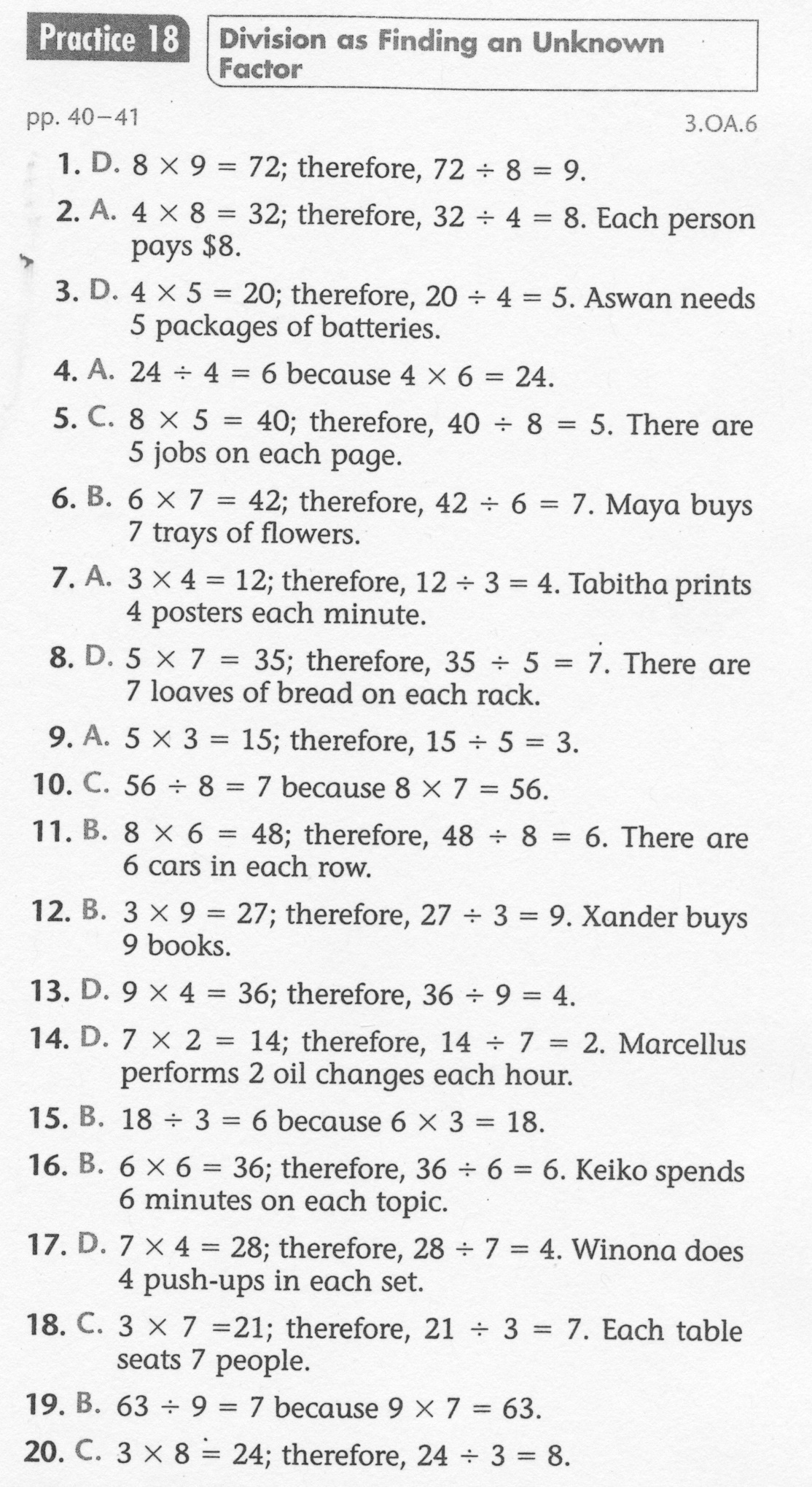 7